Proyecto de titulación Previo a la obtención del título de Ingenieros Mecatrónicos:“Modelación, Implementación y Automatización de una microplanta generadora de Biogás a partir de biomasa residual”
Félix Chávez
Elizabeth Velasco

Director: Reinaldo Delgado, PhD
Codirector MSc. José Guasumba
Introducción al Problema
Biocombustibles
Energía renovable rentable
Biomasa
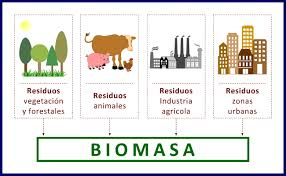 Biogás
Falta de estudio detallado
Factores Físico
Factores Químicos
Factores Biológicos
Proceso Anaeróbico
Introducción al Problema
Actualmente en los laboratorios del DECEM se han realizado un sin número de pruebas con el fin de conocer la caracterización de diferentes mezclas de sustrato para la producción de biogás a través de un proceso de digestión anaerobia
Los laboratorios no cuentan con un equipo capaz de poder controlar y registrar estas variables del proceso de digestión, con el fin de realizar la caracterización de las mezclas de sustrato
El equipo debe ser capaz de monitorear variables importantes en la digestión anaeróbica como temperatura y pH, para analizar su impacto en la actividad microbacteriana
Antecedentes
López M. (2011) Trabajo de Grado, Producción de biogás a partir de RSU Universidad Distrital Francisco de Caldas-Colombia
Aguilar. (2013) Trabajo de Posgrado, Control de temperatura y pH aplicado en biodigestores modulares de estructura flexible con reciclado de lodos a pequeña escala Universidad Autónoma de Querétaro-México
Objetivos del Proyecto
Objetivo Específicos
Objetivo General
Diseñar e implementar un sistema de control de temperatura. 
Verificar el funcionamiento de los digestores.
Determinar la diferencia de biogás producido por la planta con el control de temperatura, respecto de la planta sin controlar.
Analizar el comportamiento de las variables de temperatura y pH en los diferentes controladores de los digestores.
Establecer si existe rentabilidad al utilizar un control en base a energía eléctrica en el biodigestor
Modelar, implementar y automatizar una microplanta de producción de biogás a partir de biomasa residual destinada para el departamento de Energías Renovables del DECEM.
Marco Teórico
Matriz de Selección de los Digestores
Marco Teórico
Etapas del Proceso Anaeróbico
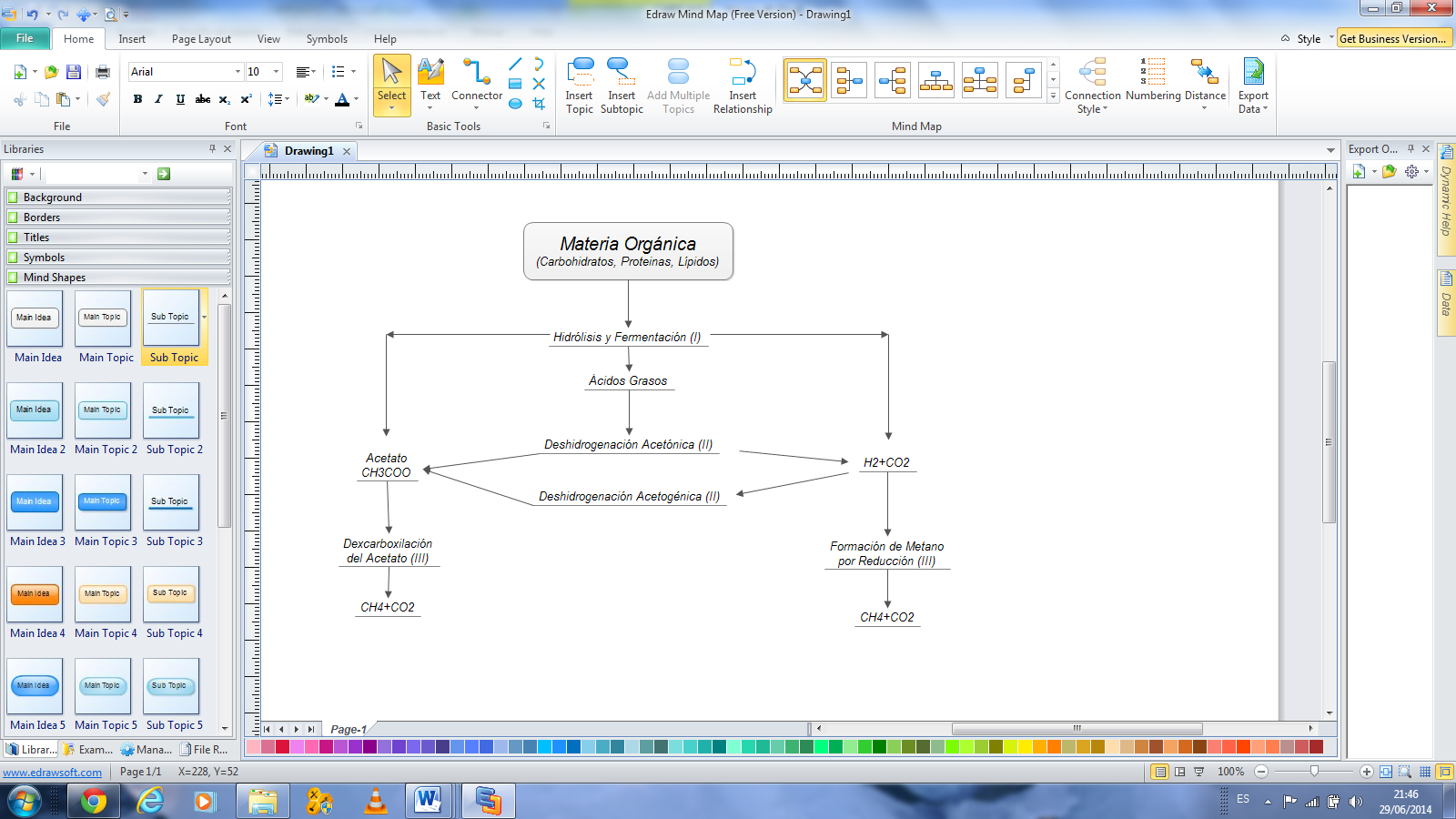 DISEÑO DEL BIODIGESTOR
Diseño Mecánico
Diseño Electrónico
Diseño de Software
Diseño mecánico
Diseño mecánico
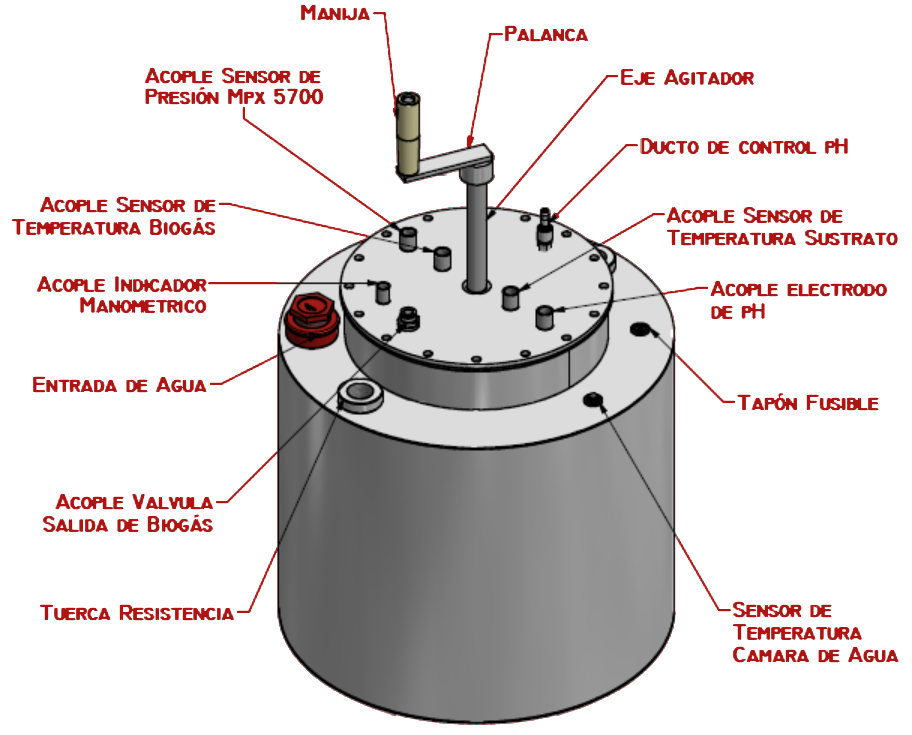 Diseño electrónico
Diseño ElectrónicoCircuito de Control
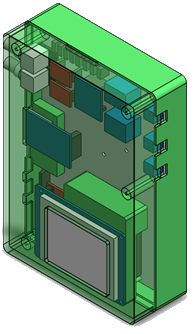 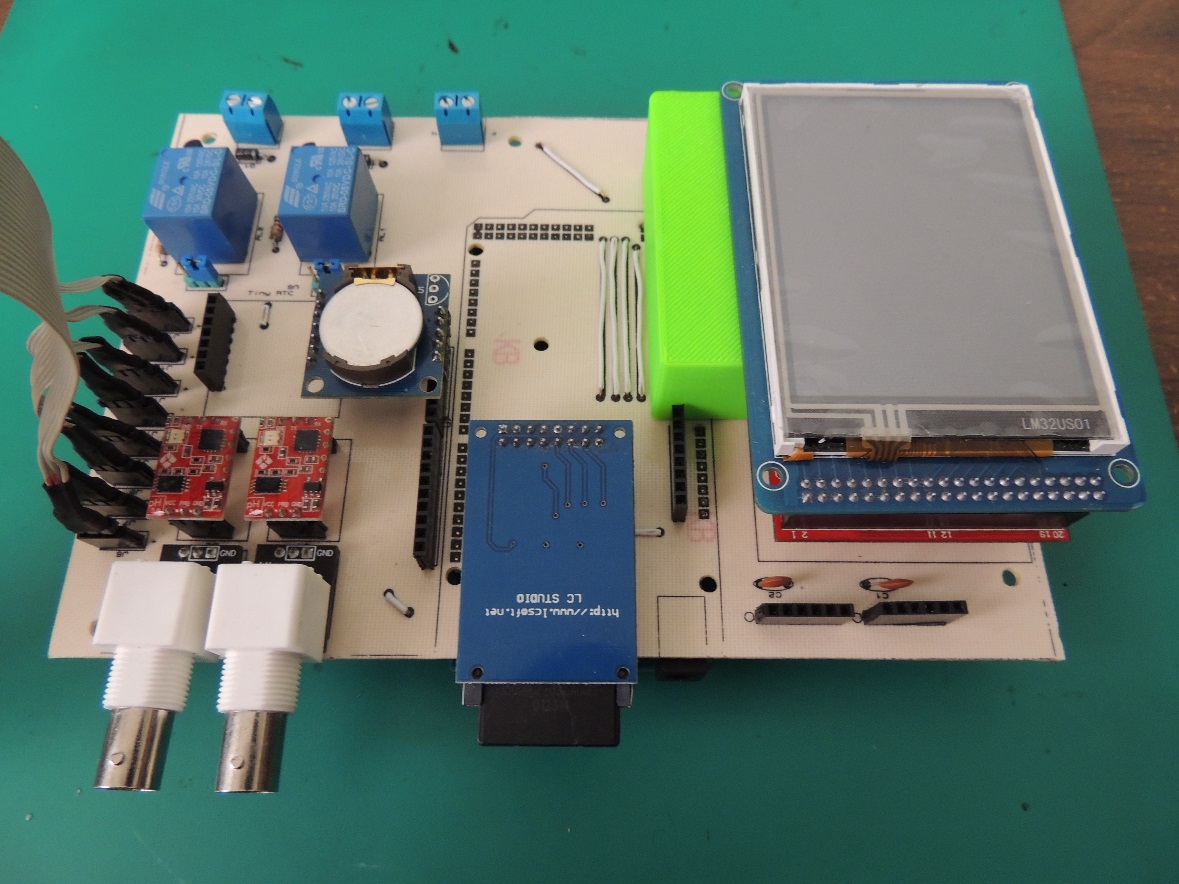 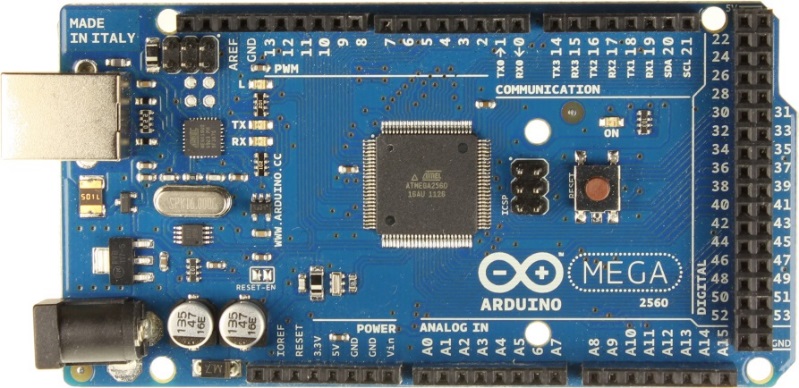 Placa de control
Caja de protección
Microcontrolador
Diseño ElectrónicoCircuito de Potencia
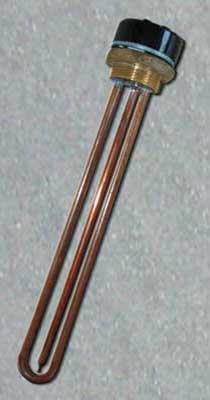 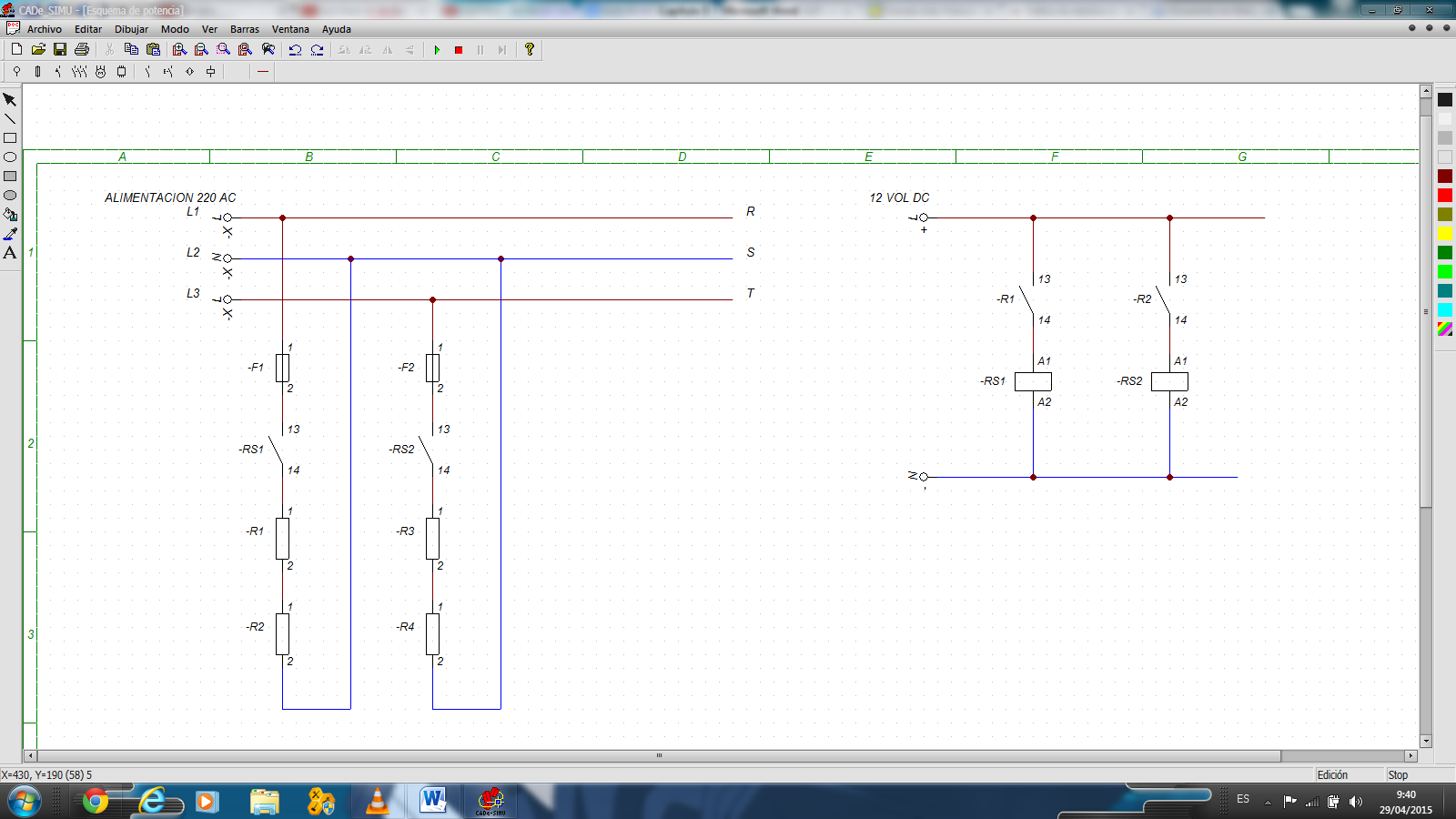 Resistencias 1500 W
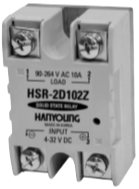 Esquemático
Relé de estado sólido
Diseño de Software
Diseño del HMI
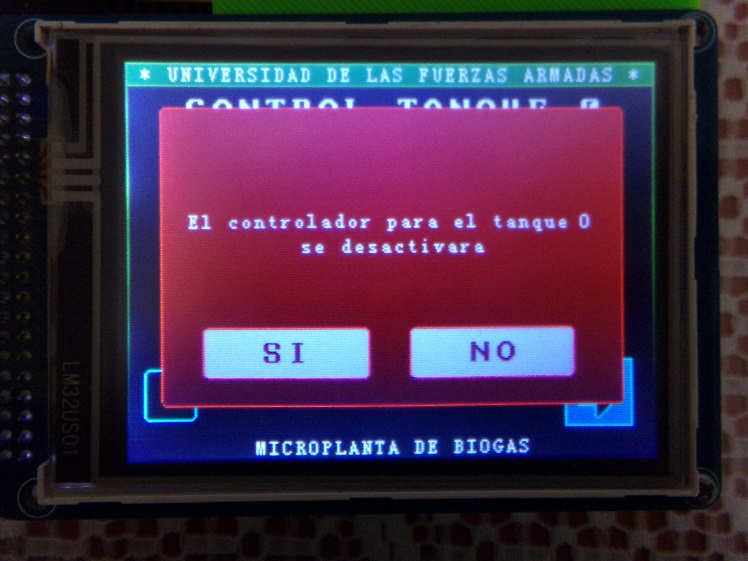 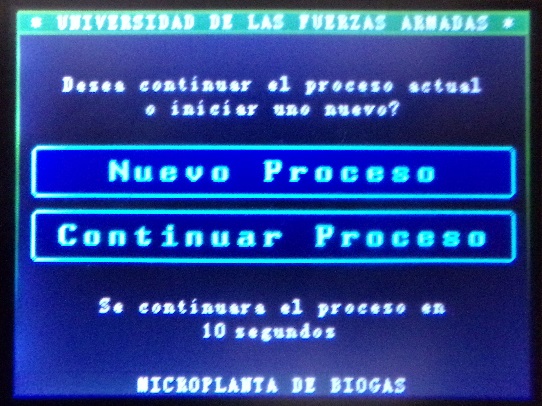 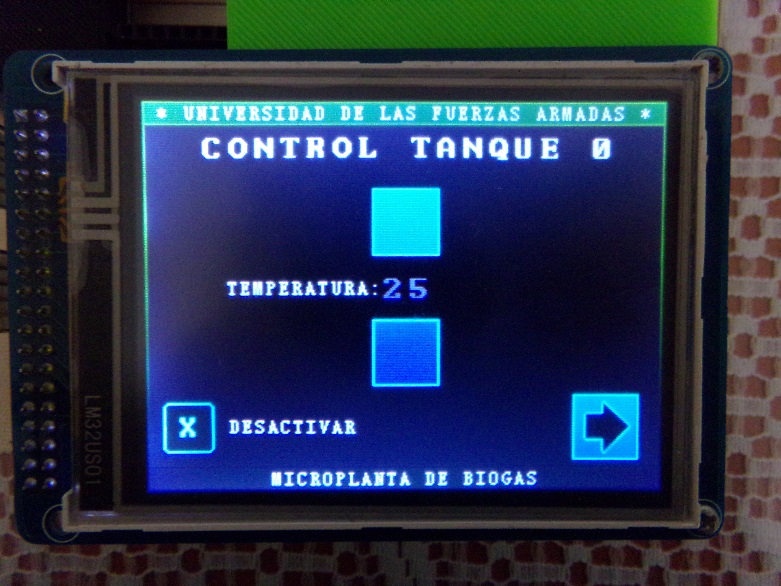 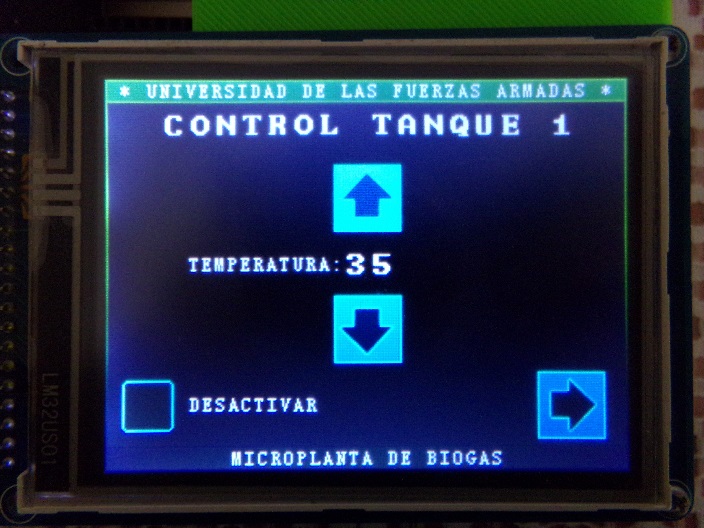 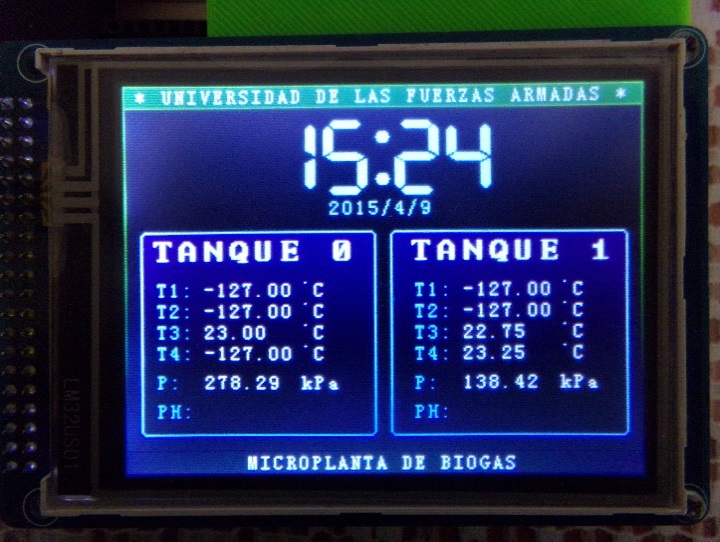 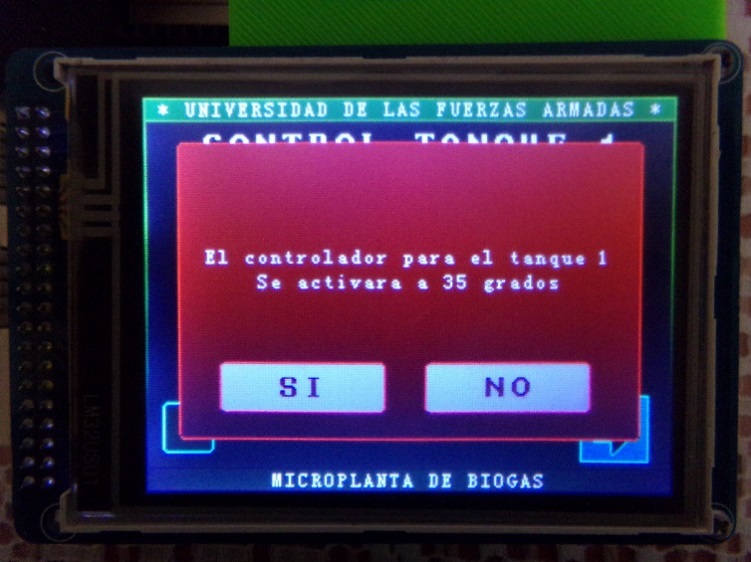 Montaje del Equipo
Selección de Material del Digestor
Fuente: Transferencia de Calor y Masa, Yunus Cengel Tercera Edición
Base del Digestor
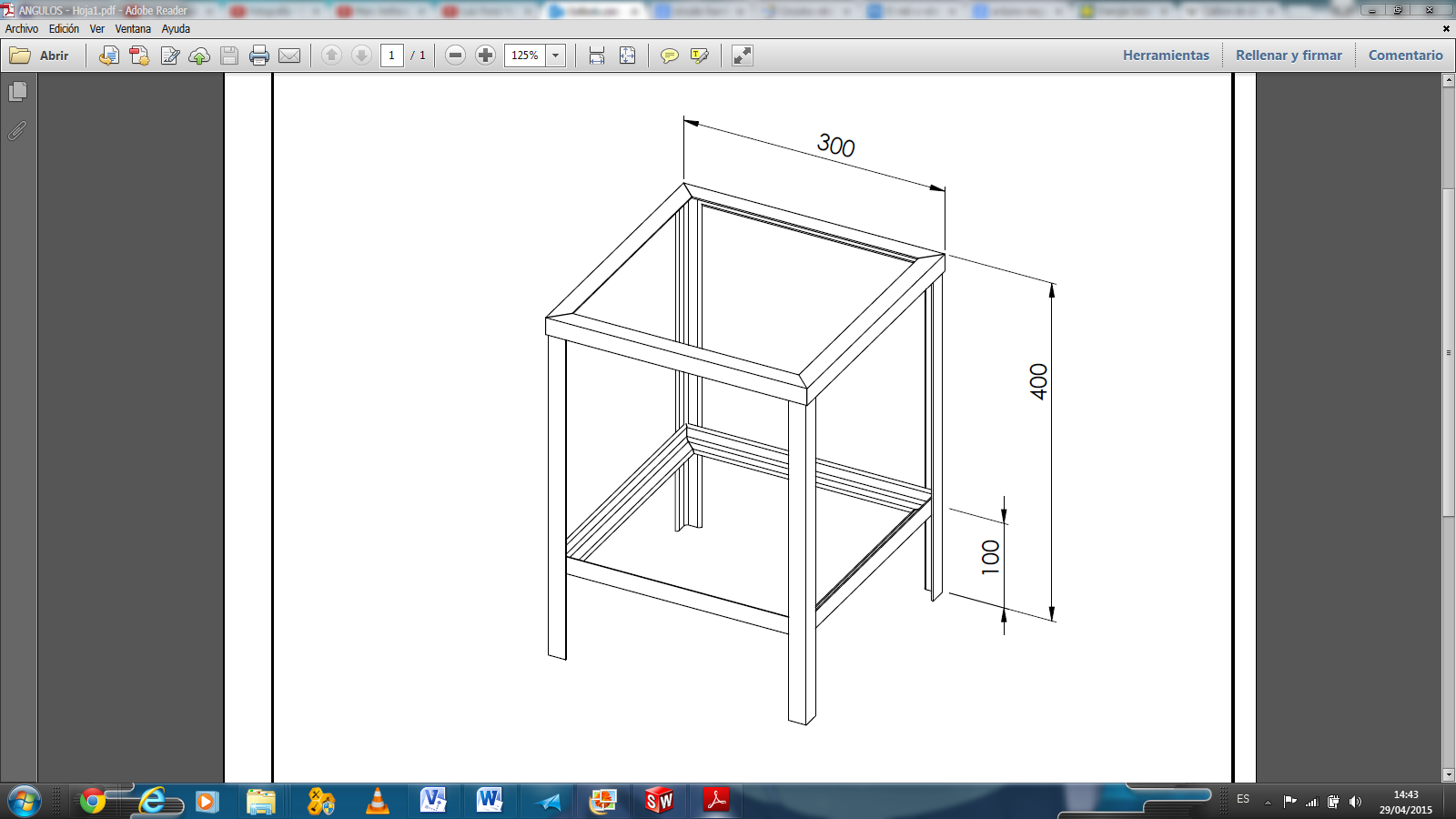 Montaje del Equipo
Cableado Circuito de Potencia
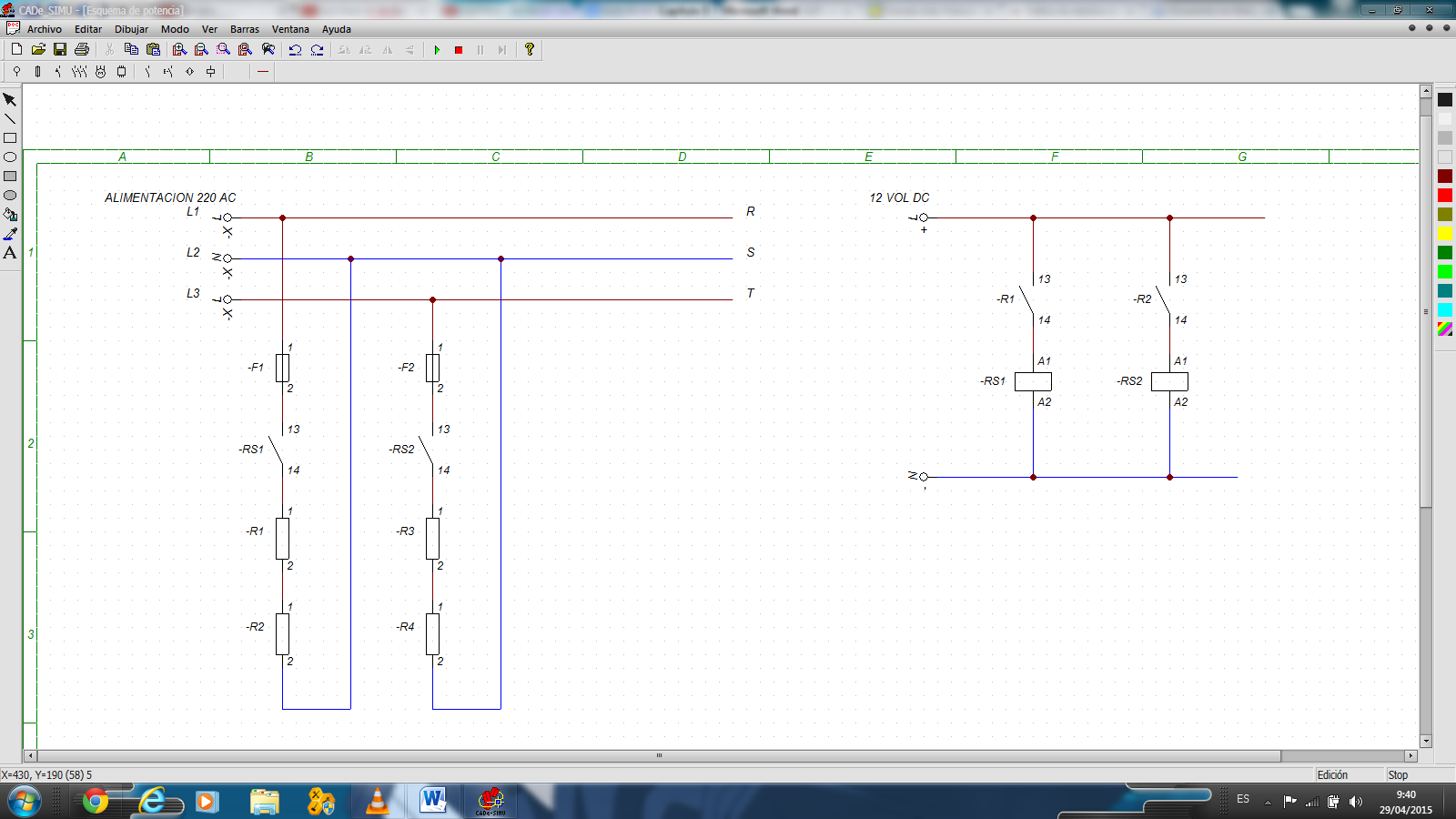 Dónde:
F1, F2 Fusibles de protección, limitador de corriente tipo D, tamaño 25 A (2 – 25 Amperios) 
RS1, RS2 Relés de Estado Solido
R1, R2, R3, R4 Resistencias de Inmersión
Montaje del Equipo
Diagrama del Circuito de Control
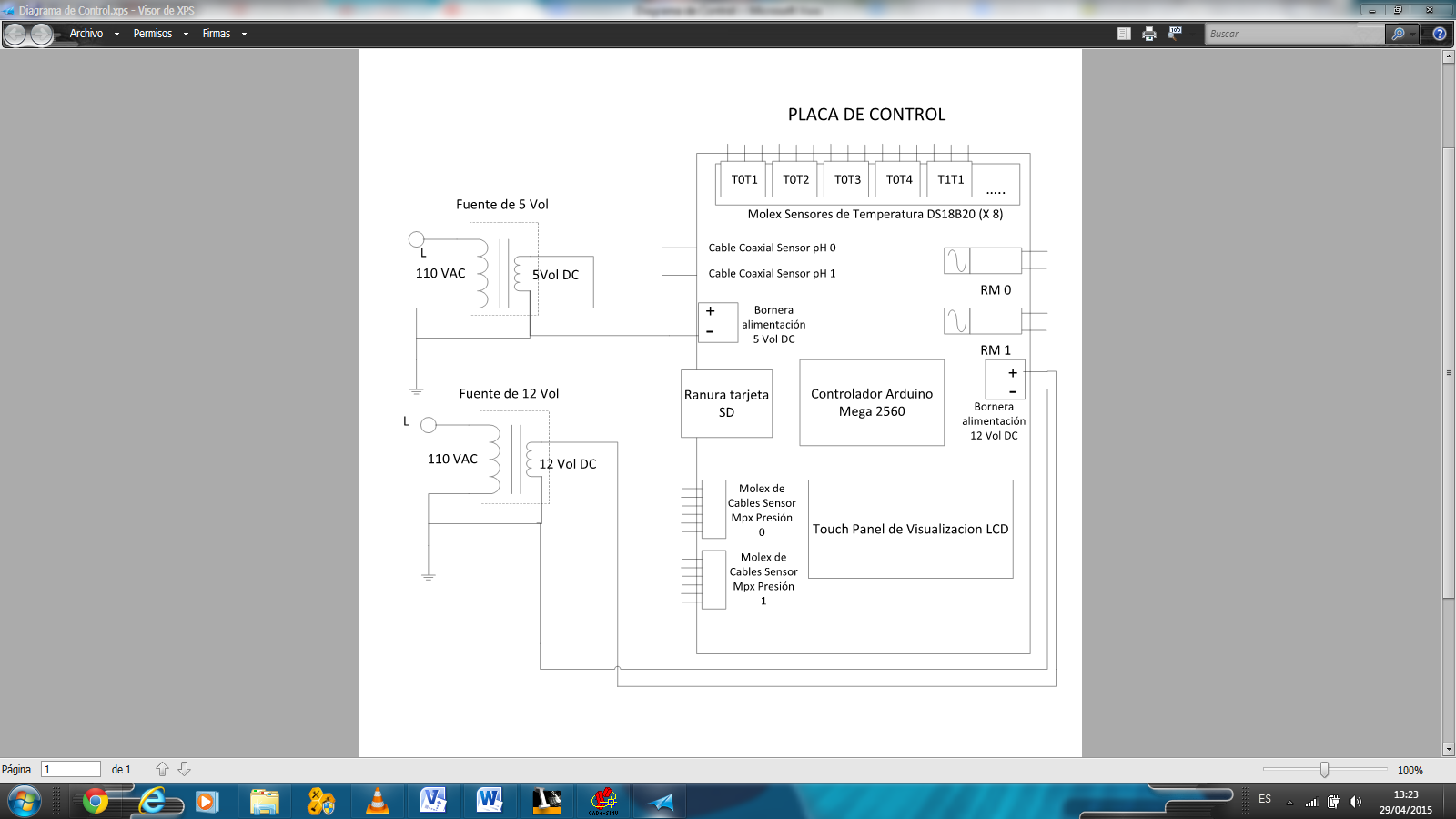 Pruebas
Parámetros de ensayo
Temperatura
Se empleará un control de temperatura con una banda de ± 2ºC, adicionalmente nos enfatizaremos en el comportamiento de las variables a 20 y 35ºC.
pH
El valor optimo para el digestión metanogénica es de 6.5 – 7.5, menor que 5 o mayor que 8 puede inhibir el proceso de fermentación, normalmente cuando se trabaja con residuos domésticos y agropecuarios la dinámica del proceso ajusta el PH
Pruebas
Porcentaje de carbono, nitrógeno, y relación carbono a nitrógeno de desechos utilizados en la fermentación anaeróbica
Parámetros de ensayo
Relación C/N
Fuente: (ININTAE, 1983) (ECN Phyllis 2 Database for biomass and waste, 2012)
Pruebas
Parámetros de ensayo
Relación C/N
Materias ricas en carbono  Producen mas biogás
Materias ricas en nitrógeno  Producen en menor tiempo
Humedad
Para mantener una adecuada producción de biogás y aumentar las propiedades térmicas de los materiales orgánicos es conveniente que la carga no este ni muy concentrada ni muy diluida, por lo que se recomienda una concentración de  20%
Pruebas
Parámetros de ensayo
Humedad
Para la determinación del volumen de agua necesario para la concentración diluida tenemos:
Para la determinación de los solidos totales partimos desde el porcentaje de humedad
Pruebas
Parámetros de ensayo
Humedad
Los sólidos totales para la carga diluída requerida
Pruebas
Descripción de los sustratos en los tanques T0 y T1
Pruebas
Análisis de Resultados
Comportamiento del controlador en el Tanque T0
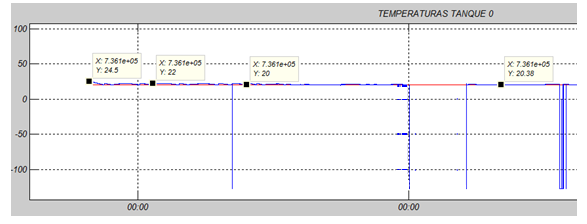 Pruebas
Análisis de Resultados
Comportamiento del controlador en el Tanque T1
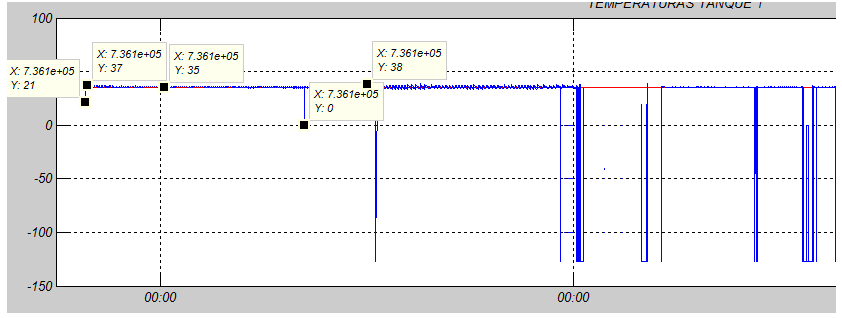 Pruebas
Análisis de Resultados
Comportamiento de las temperaturas dentro del Sustrato de los tanques T0 y T1 (Cámara de Fermentación)
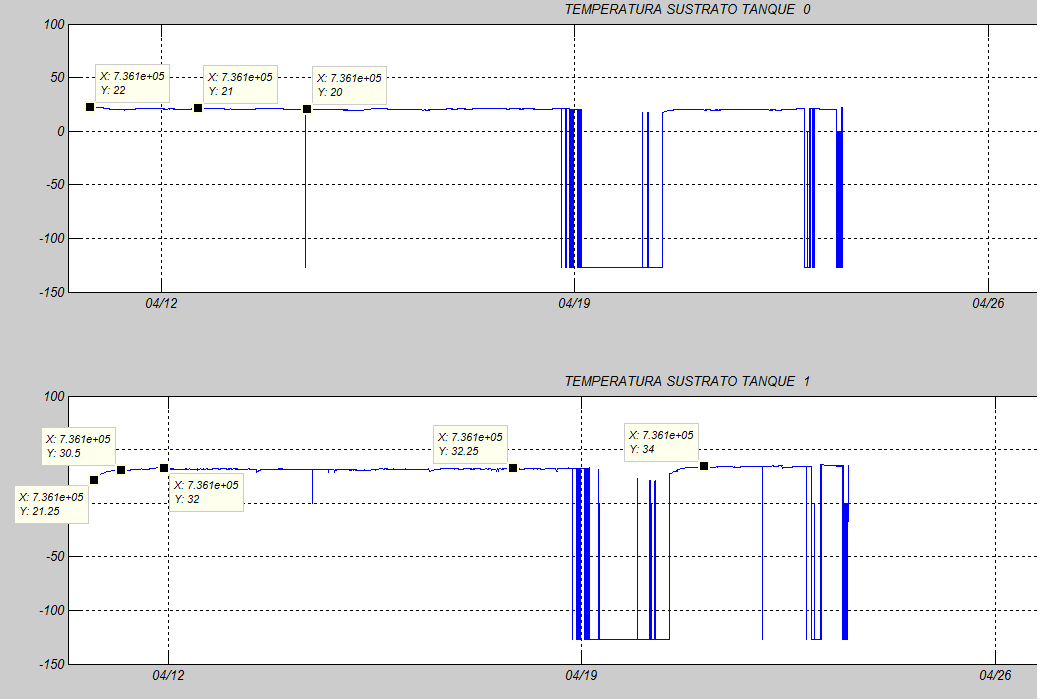 Pruebas
Análisis de Resultados
Gráficas de Presión y pH del tanque T0
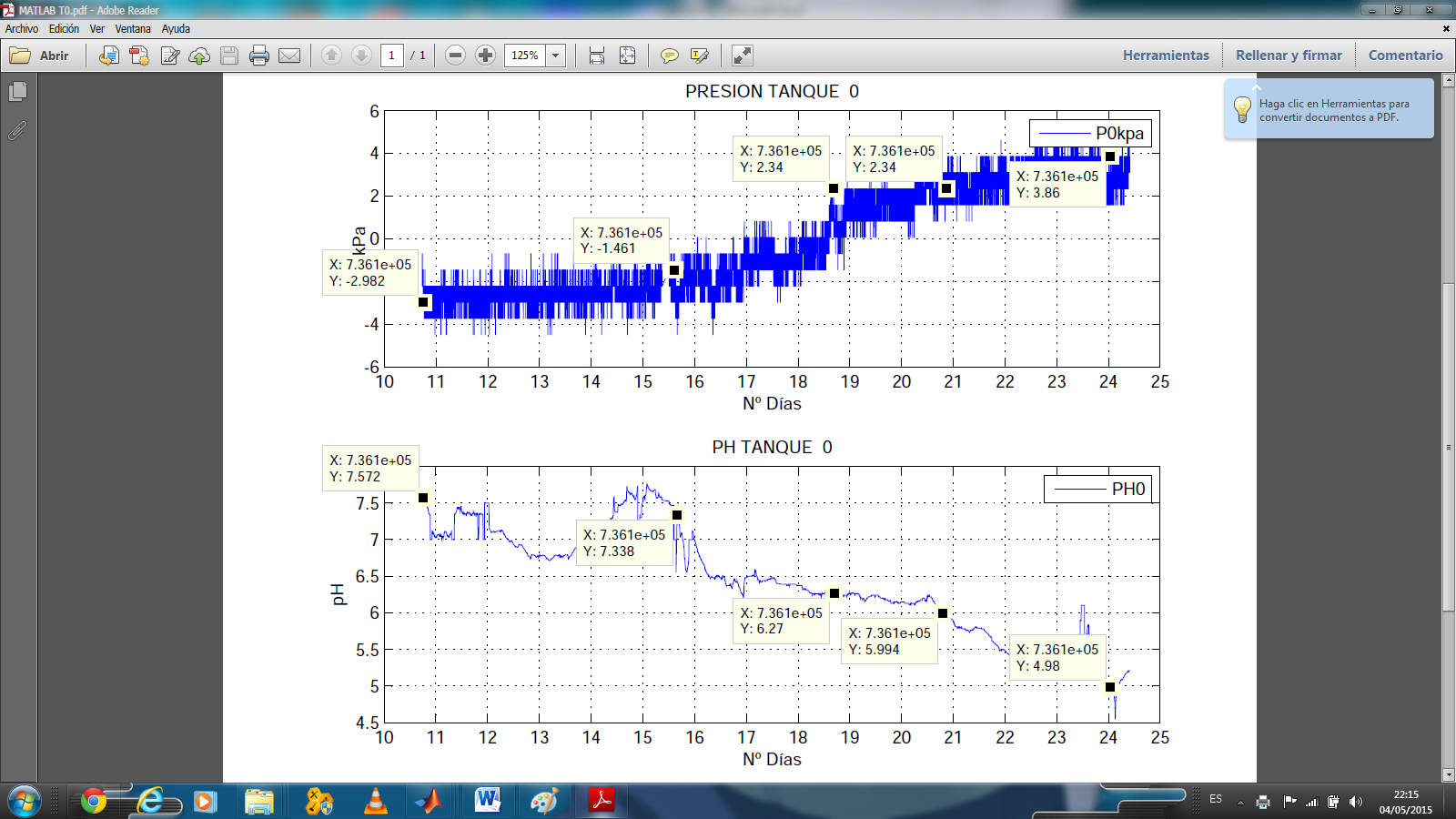 Pruebas
Análisis de Resultados
Gráficas de Presión y pH del tanque T1
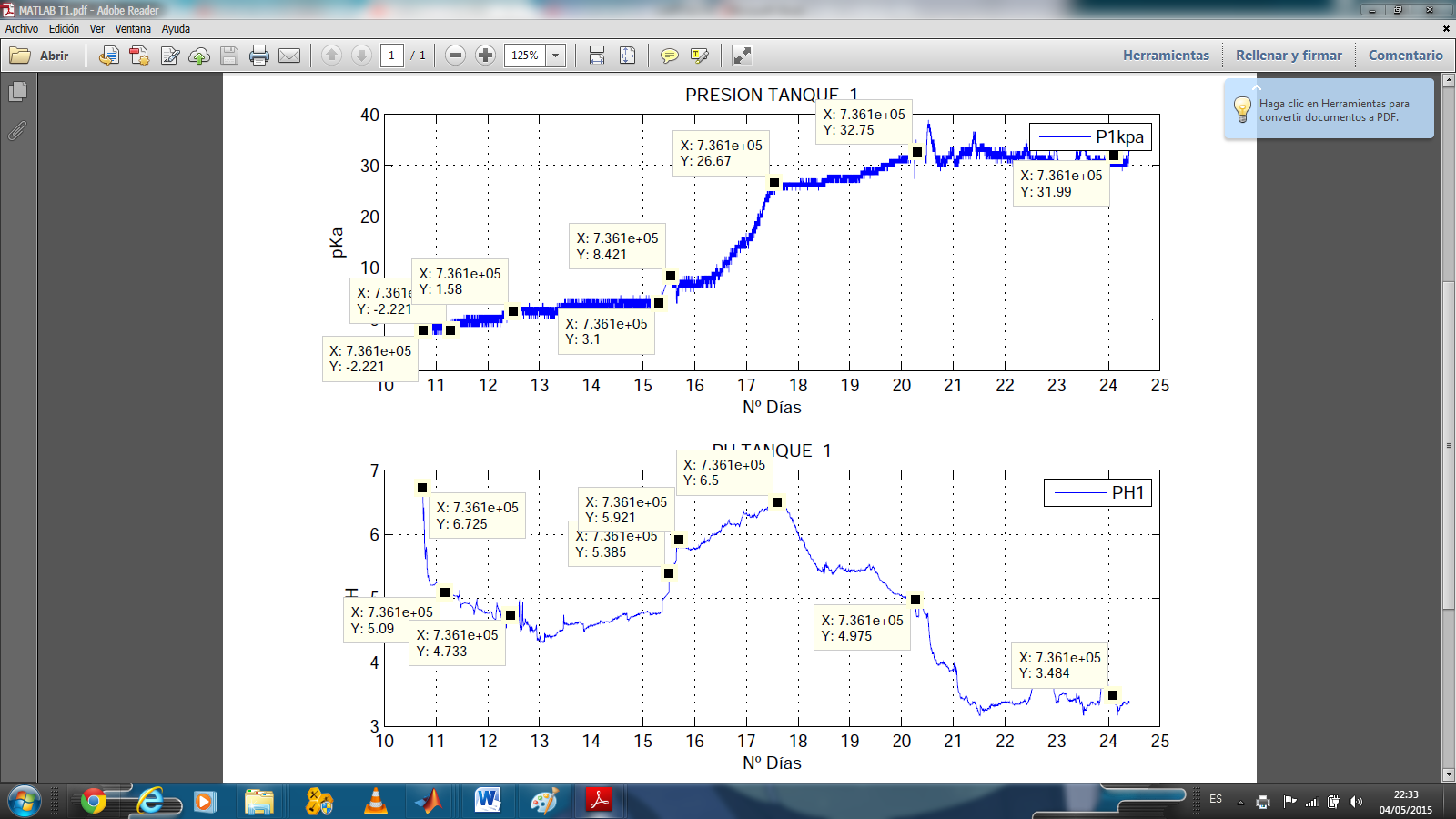 Pruebas
Análisis de Resultados
Sustratos después del proceso T0 y T1
T0
T1
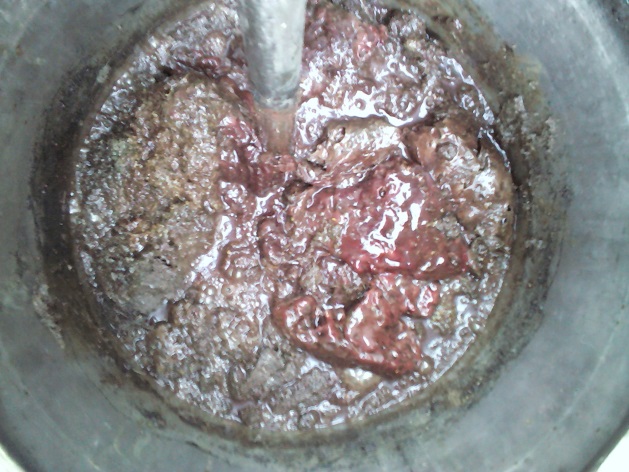 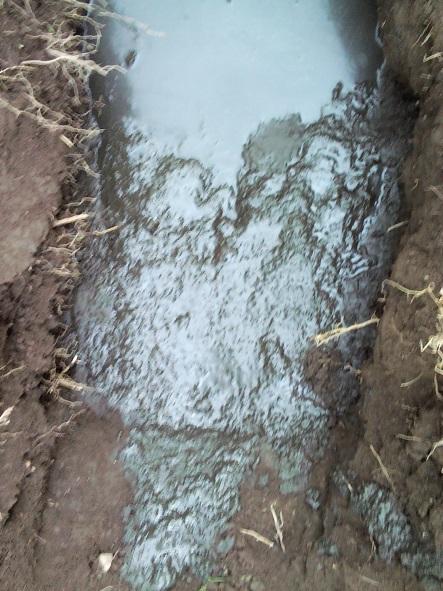 Análisis Financiero
Energía Consumida por el equipo
Controlador del tanque 1 activado a 35 grados.
Controlador del tanque 0 activado a 20 grados
Conclusiones
La realización de estos ensayos arrojó como resultado que los digestores trabajaron  tanto en una zona neutral de pH entre 7.5 hasta 6.5, zona recomendada para las bacterias metanogénicas y en zonas ácidas desde los 6.5 hasta los 5.5 zona ideal para las bacterias acidogénicas, sin embargo la mayor cantidad de biogás se generó cuando los digestores trabajaron en la zona neutral como es el caso del tanque T1 que generó de 8.42 kPa hasta los 26.67 kPa para un nivel de pH superior a los 6.5, lo que demuestra que es indispensable un ambiente apropiado para que las bacterias metanogénicas se reproduzcan ya que ellas son las principales responsables de la generación de biogás.
Conclusiones
Al finalizar los 15 días del ensayo para el tanque T1 se determinó que a partir del día 11 la presión interna en el tanque se mantuvo en un valor cercano a los 26.67 kPa, al mismo tiempo el nivel de pH decayó desde los 6.5 zona neutral en la que genero el biogás hacia zonas acidas críticas  menores a 4, por consiguiente este comportamiento determina la finalización total del proceso ya que las bacterias metanogénicas no pueden sobrevivir en un medio ácido.
Conclusiones
El sustrato del tanque T1 fue totalmente procesado tal como se muestra en la figura 6.21, esto es un indicativo de que las bacterias ácidas hicieron la mayoría de la descomposición molecular, para posteriormente las bacterias metanogénicas entrar en acción y producir los compuestos de CO2 y CH4, por consiguiente al no haber más material orgánico que fermentar es difícil que el nivel de pH vuelva a estabilizarse en una zona neutral para la reproducción de las bacterias metanogénicas.
Conclusiones
A lo largo de los ensayos se observó que el pH no necesariamente permanece constante, ya que desde un principio el sustrato del T1 empezó en una zona neutra de 6.72 y en cuestión de horas descendió a una zona ácida de 5.38 en la que se mantuvo aproximadamente por 5 días, en este tiempo las bacterias ácidas realizaron el trabajo de descomposición molecular, después el nivel de pH retomó de nuevo la zona neutral, desde 5.38 hasta los 6.5 esto indica que al tratarse de un material orgánico, la propia actividad microbacteriana regula el pH.
Conclusiones
La  presencia de sangre ayuda a que el pH se estabilice en una zona neutral, para el tanque T0 en 7.57 y para el tanque T1 en 6.72  antes de iniciar el proceso, indicando que la sangre es un promotor que ayuda al crecimiento de las bacterias metanogénicas y de esa forma se de una producción de biogás.
Los tiempos de funcionamiento del sistema de calentamiento eléctrico fueron menores del 5% del tiempo total de los ensayos, en el caso del tanque T0 el tiempo de funcionamiento fue de 149 minutos equivalente al 0.76% del tiempo total del ensayo y en el tanque T1 el tiempo de funcionamiento fue de 728 minutos equivalente al 3.74%  del tiempo total, por consiguiente el sistema de calentamiento eléctrico es una buena opción para este tipo de procesos.
Conclusiones
Se presenció un mayor trabajo microbacteriano en el tanque T1 sometido a una temperatura de 35ºC que llegó a obtener un presión interna de 32 kPa con respecto al tanque T0 que estuvo a 20ºC y obtuvo una presión interna de 3.86 kPa, a pesar de que en ambos ensayos la cargas fueron exactamente iguales, el T1 mostro mayores cambios en los niveles de pH, desde un inicio pasó a una zona ácida donde apenas se produjo biogás para luego subir a una zona neutral en la cual se obtuvo la mayor cantidad de biogás, esto relaciona fuertemente que la temperatura aporta de manera significativa al trabajo microbacteriano en la producción de biogás ya que se tiene una diferencia de 28.14 kPa de presión interna por consiguiente hay más biogás en el tanque T1 que en el tanque T0.
Conclusiones
Estos  ensayos ayudaron a comprobar el funcionamiento de los digestores ya que a lo largo se registraron incrementos de presión interna y se mantuvieron constantes a lo largo del ensayo, esto  indica que los digestores poseen una hermeticidad aceptable para el almacenamiento del biogás.
Los digestores si sirven para propósitos de investigación y académicos, ya que se demostró la producción de biogás; adicionalmente los digestores cuentan con la instrumentación necesaria para obtener datos como son la temperatura, presión interna y pH así como una interfaz de visualización amigable y una base datos capaz de tomar de forma constante y de esa forma poder hacer un seguimiento más cercano al proceso anaeróbico
Recomendaciones
El pH es un factor ligado a la supervivencia de las bacterias metanogénicas, por lo que se recomienda para futuras investigaciones hacer uso de soluciones básicas o ácidas para controlar el rango de operación del pH, de esa manera evitar el deterioro de las bacterias metanogénicas y así asegurar su subsistencia a lo largo del trabajo.
El tanque T0 que trabajó a una temperatura de 20ºC necesita un tiempo de operación más amplio en comparación al del tanque T1, ya que en los primeros días la presencia de las bacterias acidogénicas es muy pobre y estas son necesarias para la descomposición del material desde un inicio, como resultado fue la obtención de un sustrato con residuos de excremento y sangre al finalizar el proceso y una producción mímina de gas (3.86 kPa).
Recomendaciones
El digestor presenta en sello adhesivo en la tapa, para evitar la fuga de biogás  sin embargo se recomienda hacer uso de nuevo sello adhesivo cada 6 meses o emplear un empaque delgado de 3mm de caucho, esto con el fin de que en futuros ensayos no se tenga problemas de fugas de biogás.
Si bien el costo del equipo resulta bastante elevado, es porque el equipo está orientado al análisis de las variables que intervienen en el proceso de biodigestión que son temperatura y PH, si se desea realizar una aplicación práctica cuyo objetivo sea el de producir biogás de forma barata y eficiente, se puede eliminar gran cantidad de sensores y sustituir los materiales de construcción para alcanzar una variante del equipo que sea costo-efectiva.